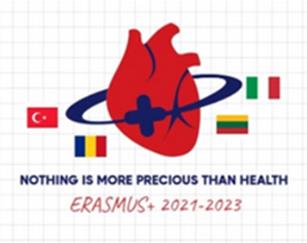 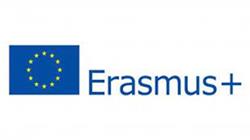 Erasmus+ Project NOTHING IS MORE PRECIOUS THAN HEALTH1st Learning-Teaching-Training Activity Joniskis Ausros Gimnazija, LithuaniaThe conclusions of the week
ROMANIAN STUDENTS TEAM
LICEUL “GHEORGHE TATARESCU” ROVINARI, ROMANIA
Gabriel Cimpoeru
Giuliana Caprita
Adriana Marcu
Mario Calota
First day

In the morning we had our presentations about our country, school and talking about health.
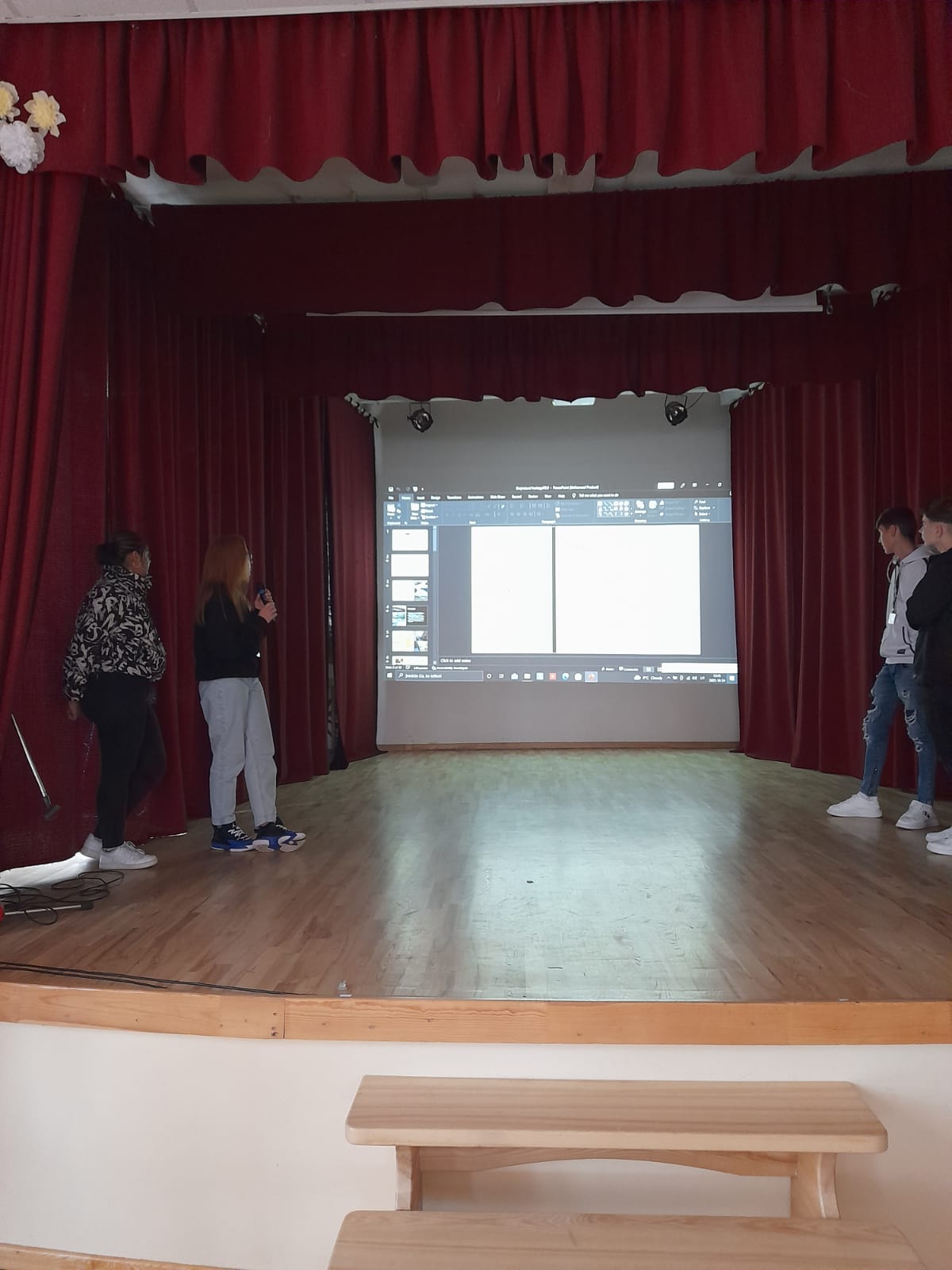 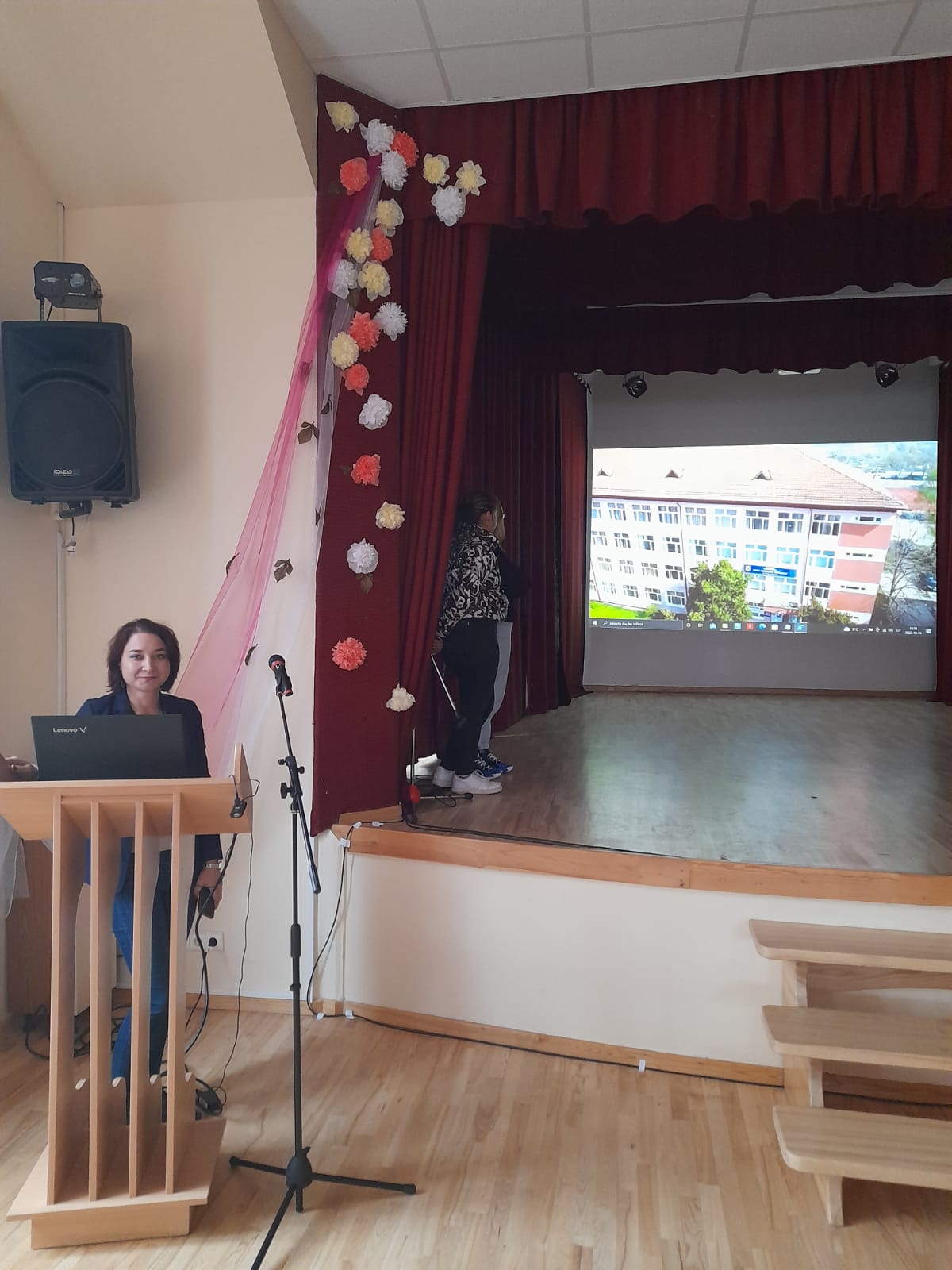 Later, we visited the Tourism Center, the park Joniskis Town, the Basketball Museum, the surroundings.
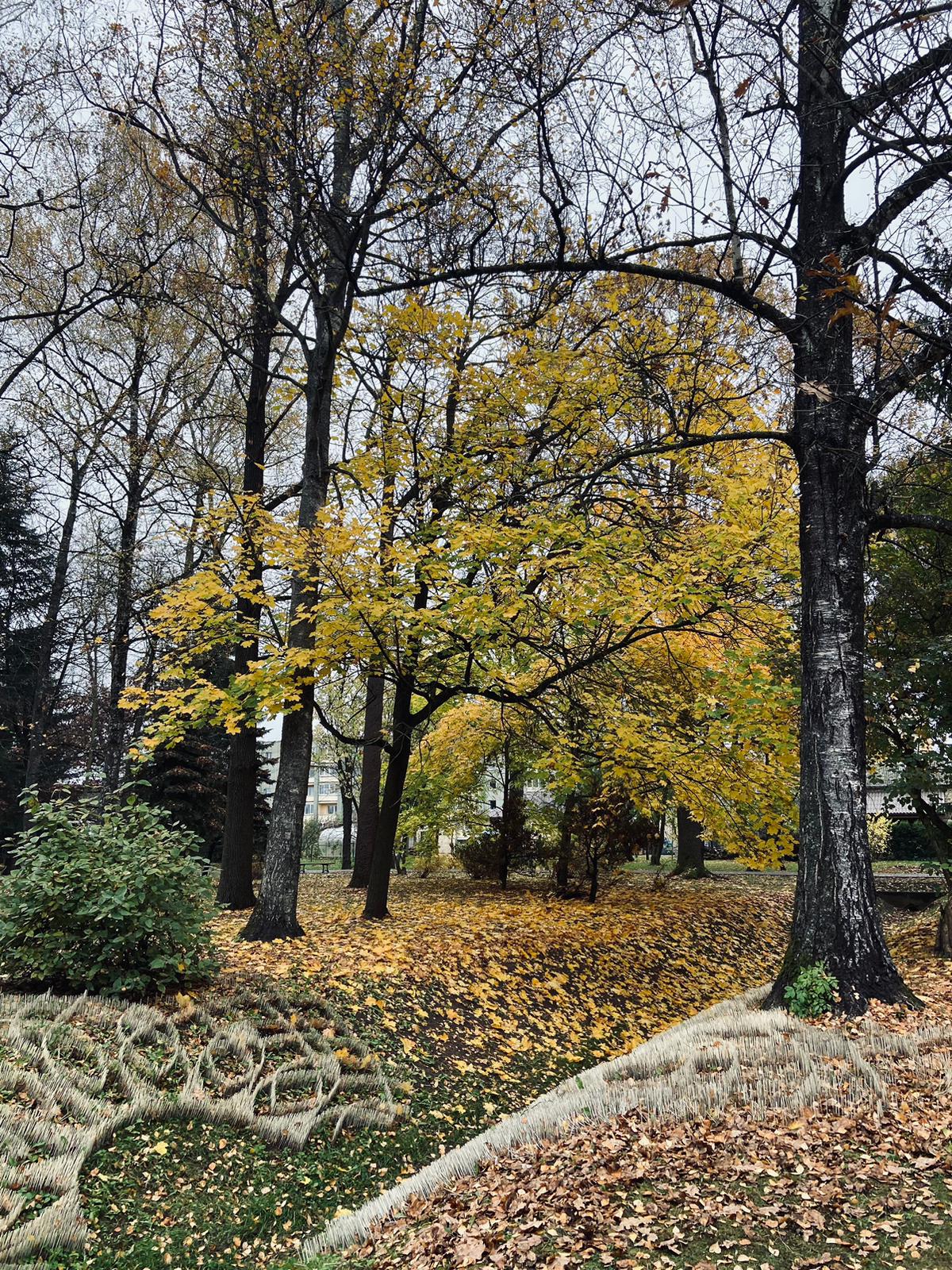 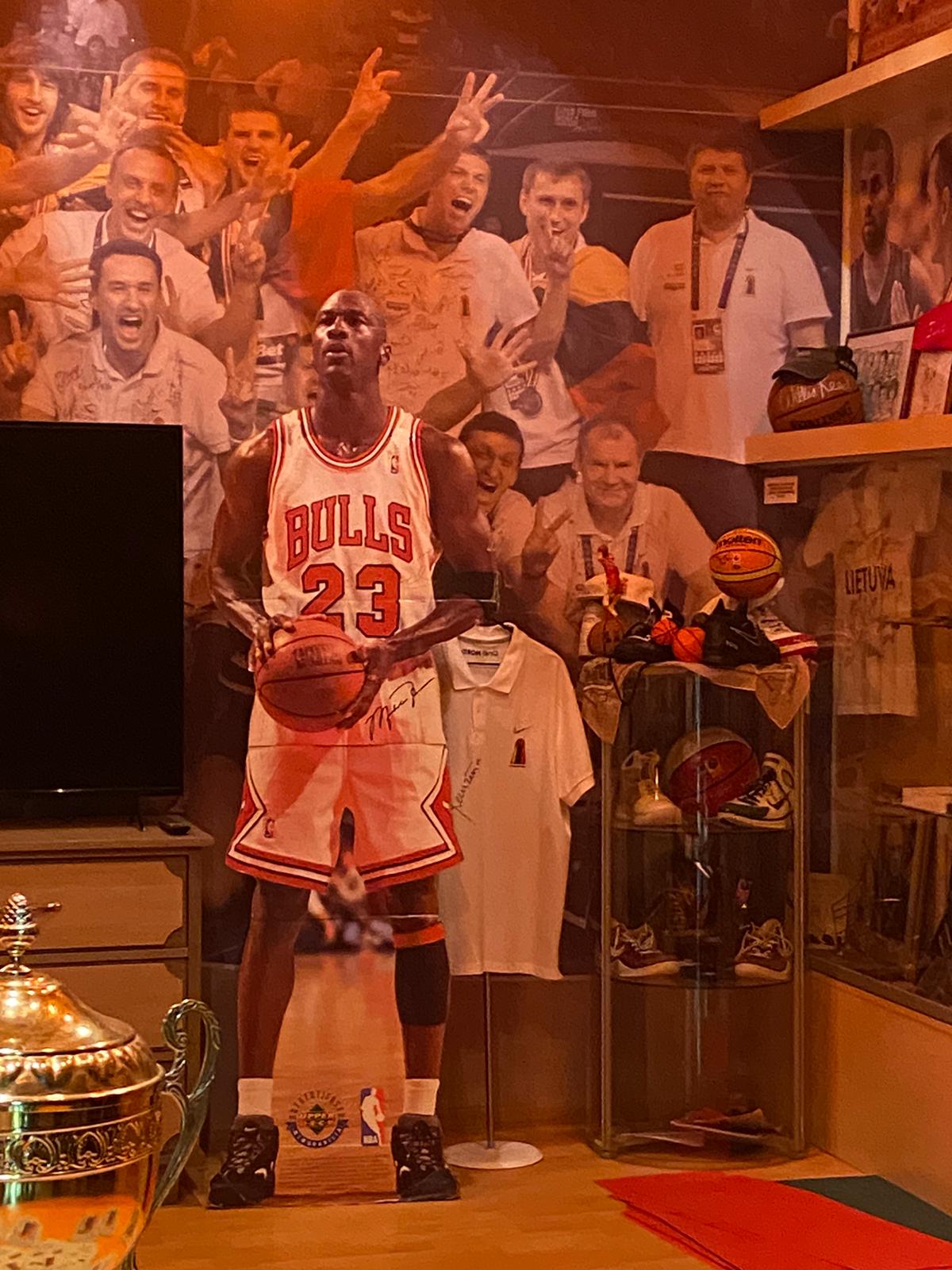 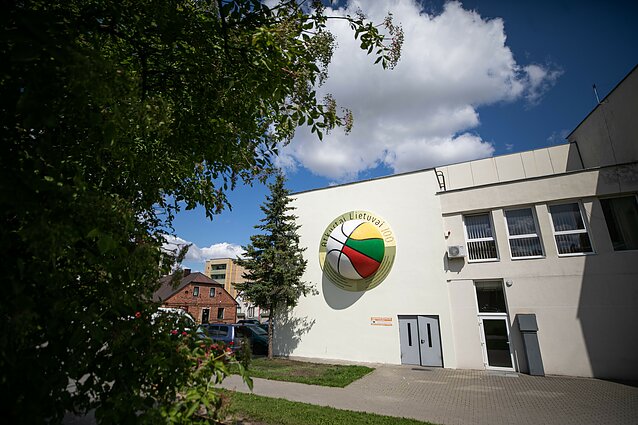 The second day

Cultural visit to Vilnius
-Cathedral and underground ruins and cripts
-Old city ( Saint Johns Church , Saint Ann’s Church )
-Vilnius University
-Presidential Palace
-Vytautas Castle
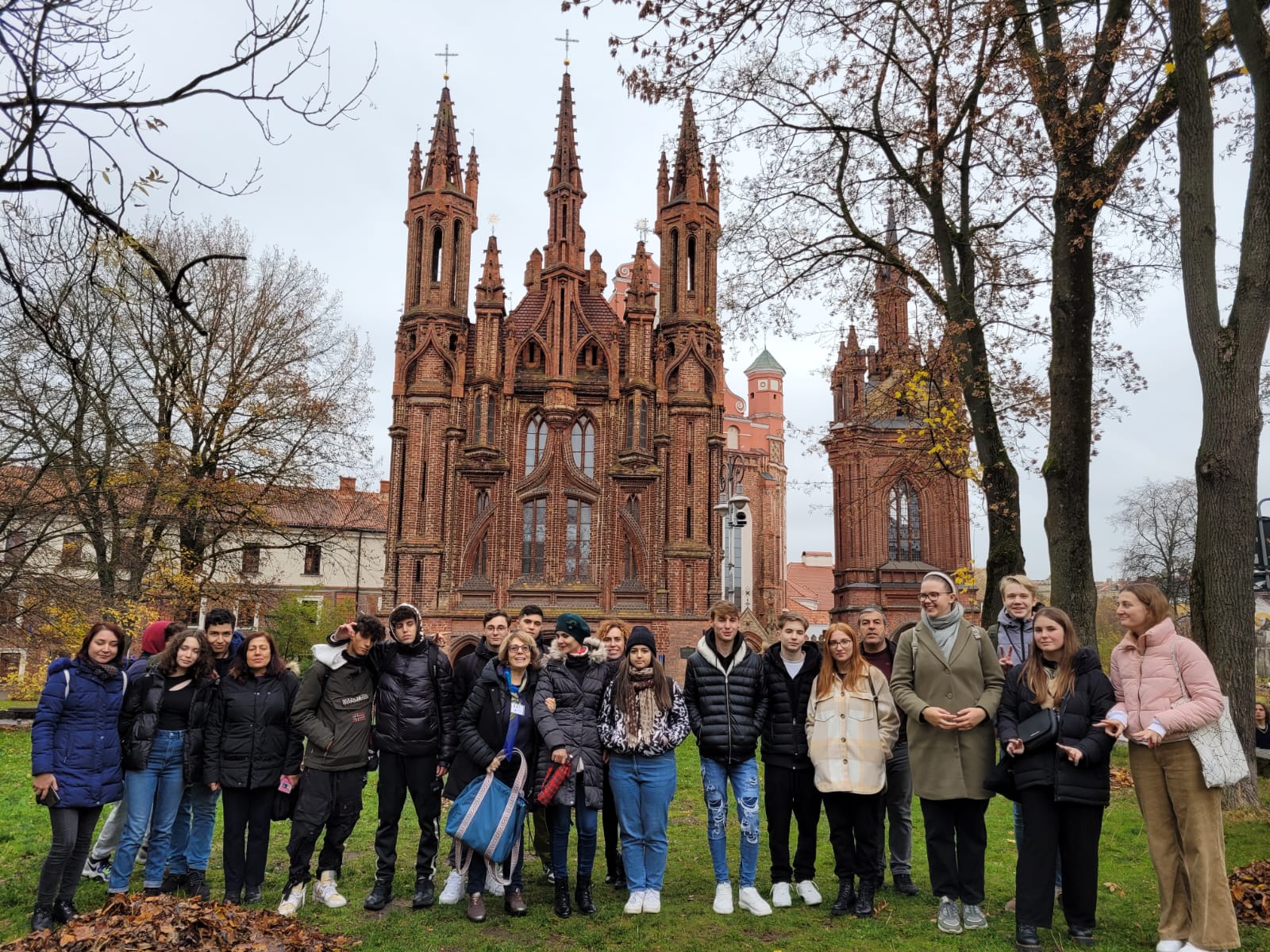 The third day

Joining lessons
Workshop: Decorating pumpkins
Outdoor Activities
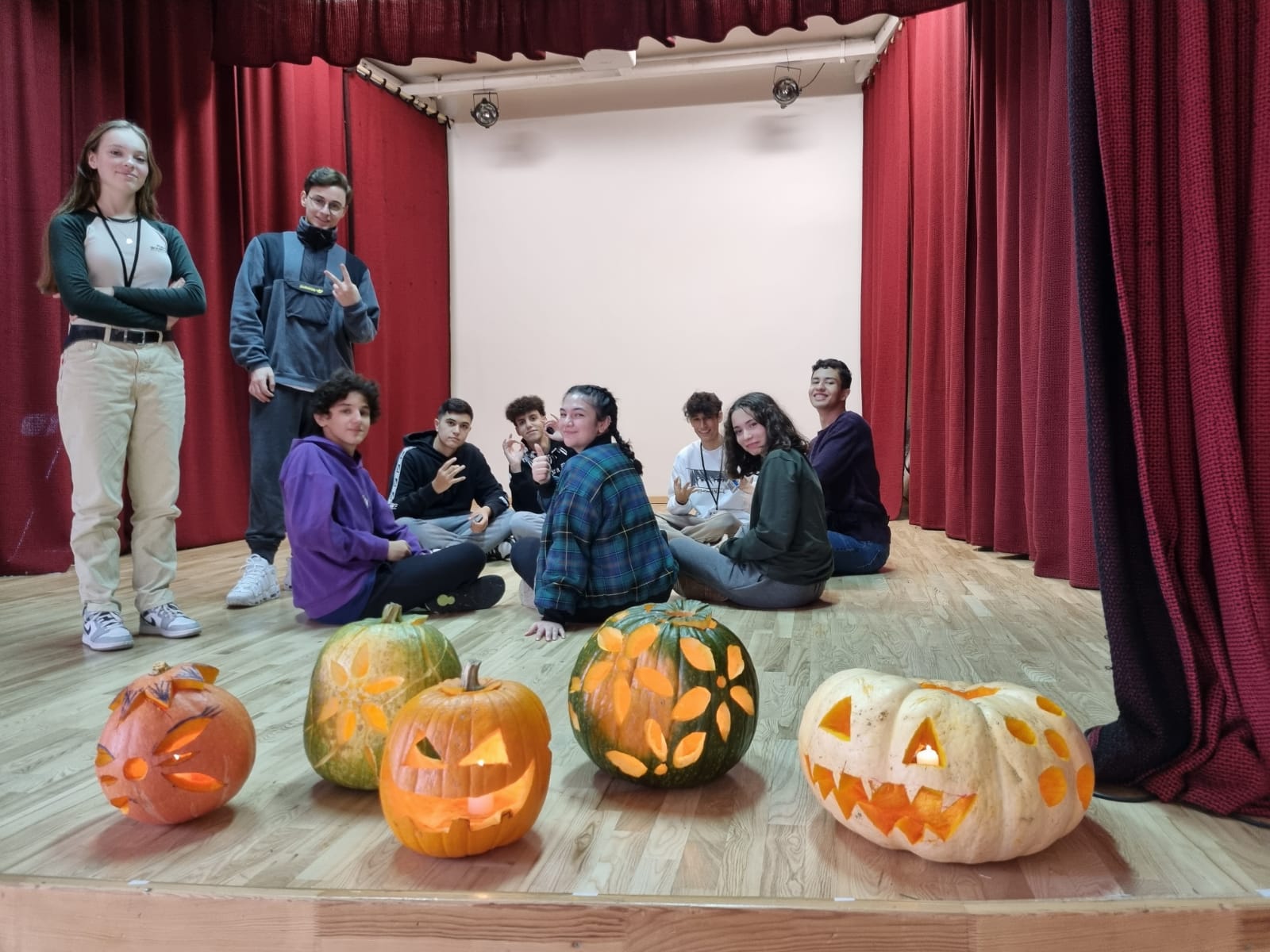 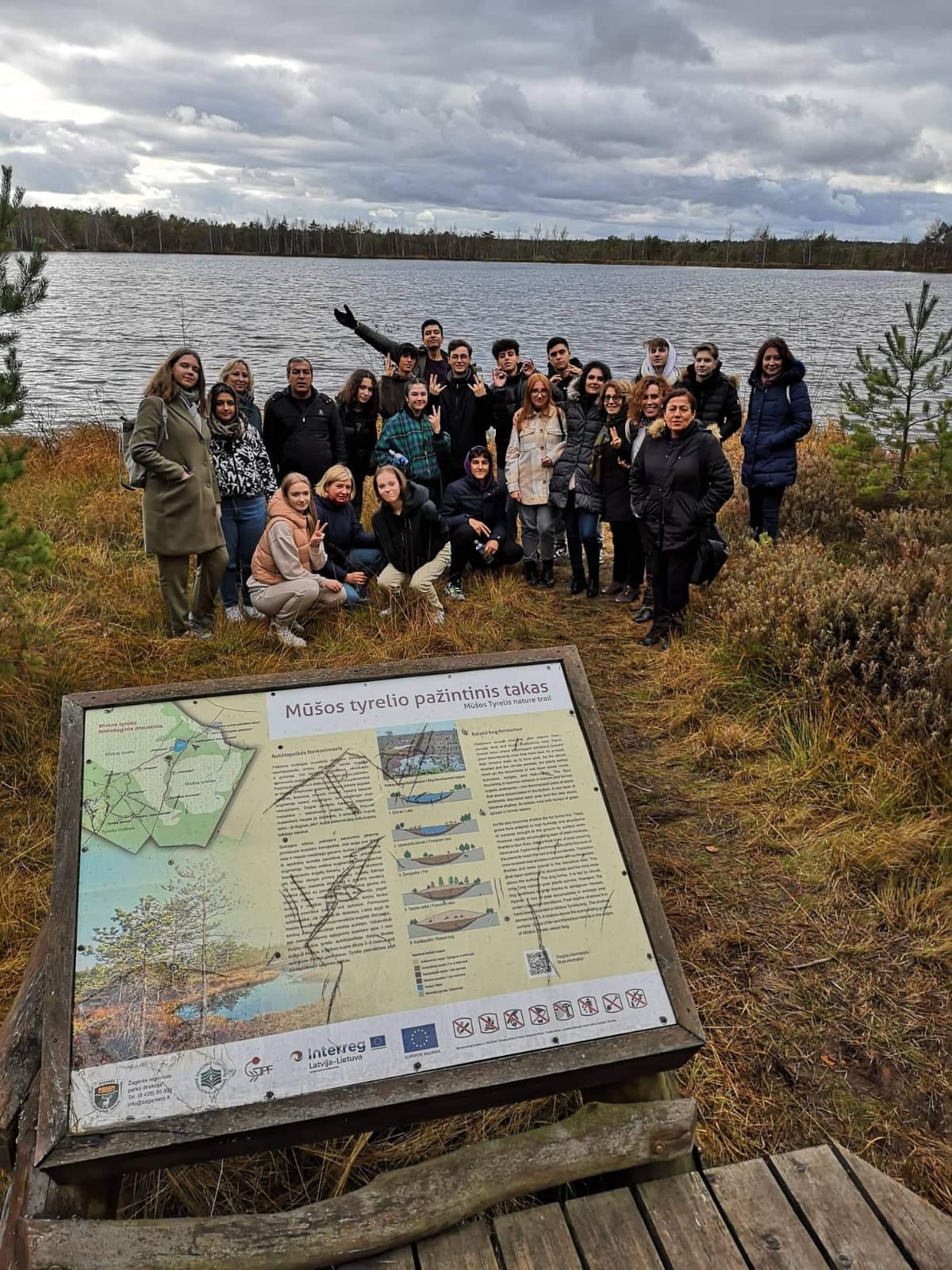 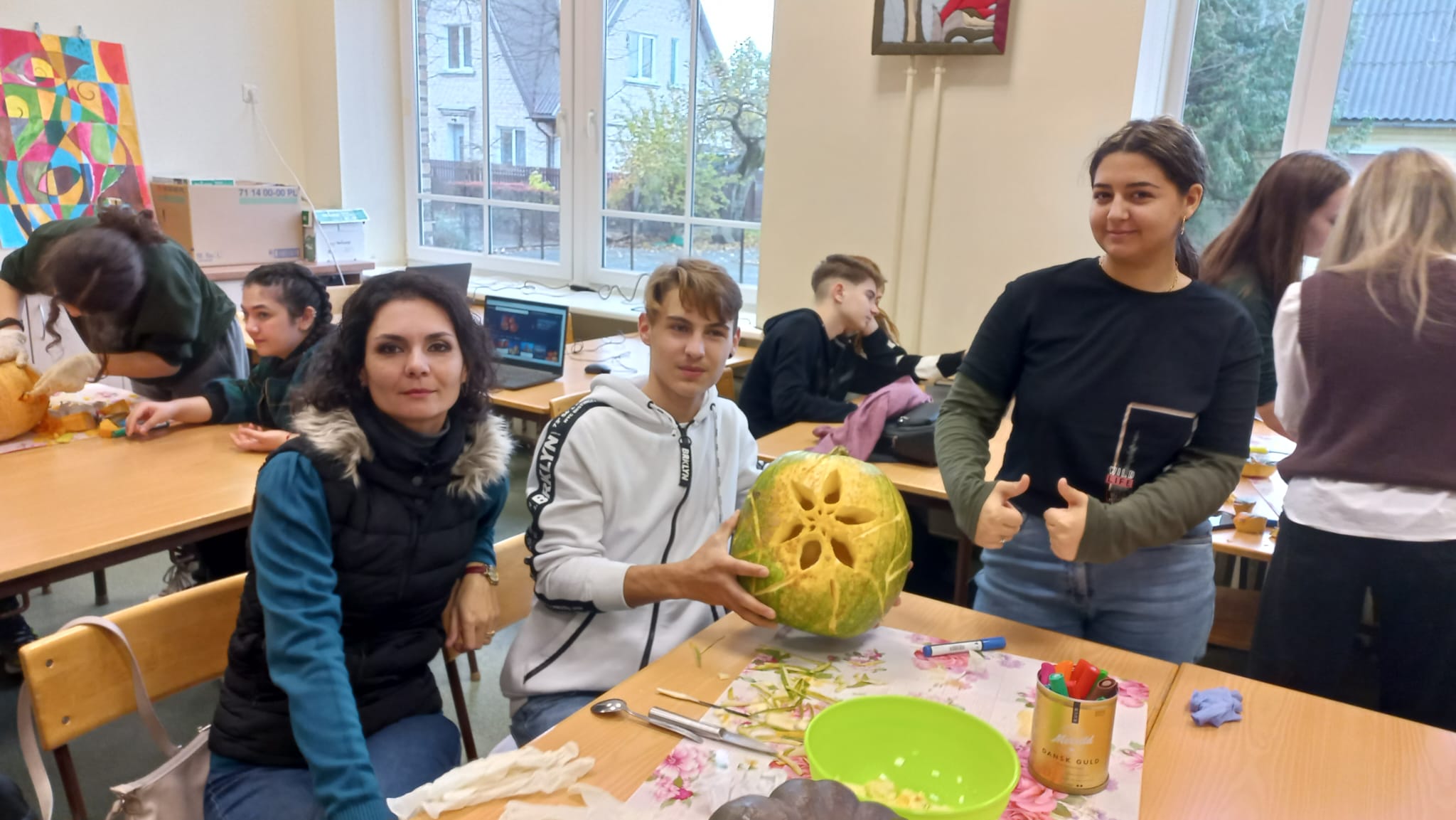 The fourth day
Food and healthy lifestyle Workshop-Presentations of healthy traditional recipes
 Trip and sport Activities-National Protected Area- Swamp of Giedre
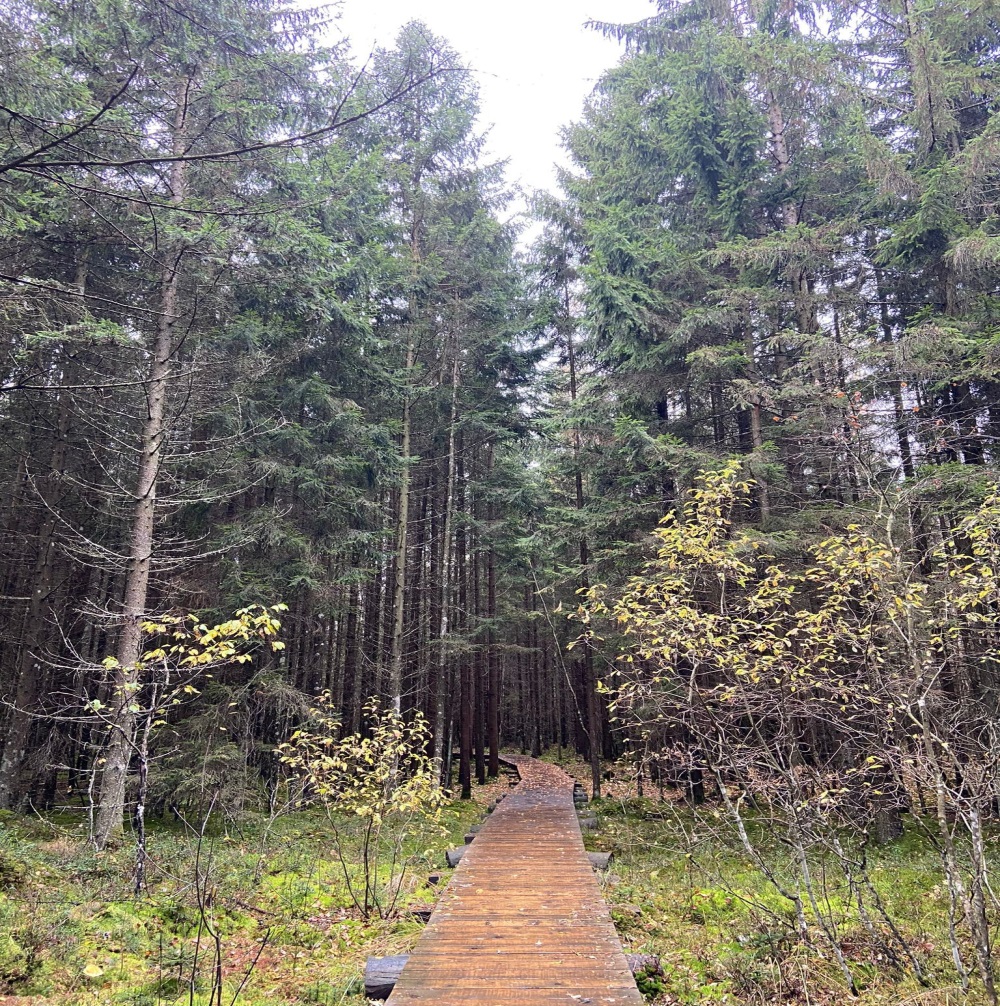 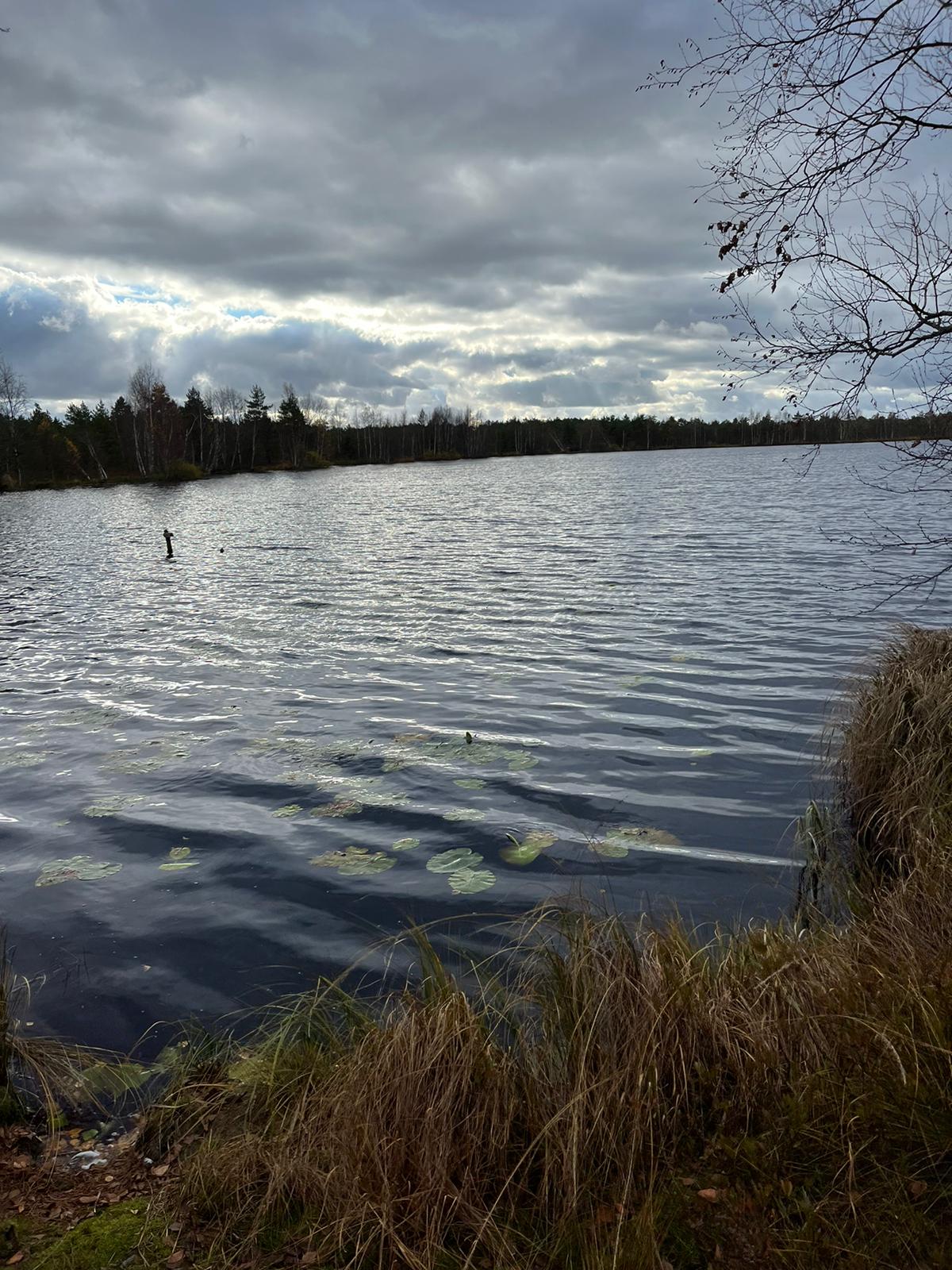 “Emotions reflect students’
Healthy body”
GIULIANA-“ This project was a whole new experience because I have met new amazing people from each country involved in it.”
MARIO- “This was among the most beautiful mobilities I’ve been in. I’m glad that I’ve learned something from their lifestyles and visited their green areas.”
ADRIANA-”The experience in Lithuania showed me what a healthy lifestyle looks like and the importance of sports in our life.”
GABRIEL-”Being my first experience I was fascinated by the country’s culture and green school and lifestyle.”